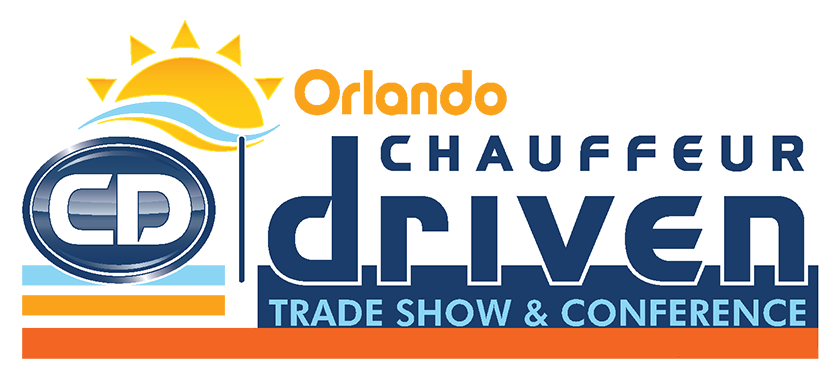 Client Retention and Proactive Service Recovery in a Buyer’s Market
Speakers
Colin Devine of Devine's Worldwide Chauffeur Services Mike Zappone of All Transportation Network
Moderator
Jason Sharenow of Broadway Elite Worldwide
Client Retention and Proactive Service Recovery
In a buyer’s market
Customer Retention
Customer retention refers to the activities and actions companies and organizations take to reduce the number of customer defections. The goal of customer retention programs is to help companies retain as many customers as possible, often through customer loyalty and brand loyalty initiatives.
Set Expectations
BE Realistic 
Do not promise that every car in 690 cities will be a new Maybach with a chauffeur Who wears a lime green tie—Unless you can pull it off.
We try to be perfect but stuff happens
Anyone Who has been in business long enough knows it’s not if you will mess up, it’s when. The measure of a good company is those that have systems in place to limit the number of mistakes, a learning system to implement new procedures for avoiding replication of mistakes, and a recovery system for when it does go wrong.
Proactive Service Recovery Leads To Customer Delight
ACCOUNTING STAFF CONNECTing THE DOTS DURING TRIP CLOSE-OUT OR BILLING.
reservations STAFF ENTERING OR APPLYING OFFERS WITHOUT CLIENT ASKING.
INCIDENT RECOGNITION solitons BEFORE THEY ASK.
Do not pretend to understand what someone wants: ask them what will make them happy (and be prepared to provide exactly what they ask for).
It’s not business … it is personal!
Talking points: People used to do business with other people, which is no longer true: people do business with technology. It is important for us to make the connection to each client.  
Making an effort to connect on a personal level: Get Old-school with snail mail and phone calls. 
Leverage Technology, like CRM for important notes from the field driver feedback, CSR conversations, etc…
Client Engagement
Bank
Knowledge
Live & Prompt
Solving Once
Complaints are gifts
Solutions
Caring
Must trump failure
Show them we care
Rebuilding Trust
Back in the car
Follow up on personal level
Be consistent
Social Media Complaints
Acquisition costs
Affiliate Vetting
Anticipating
Vs retention
SLA
Avoiding Failure
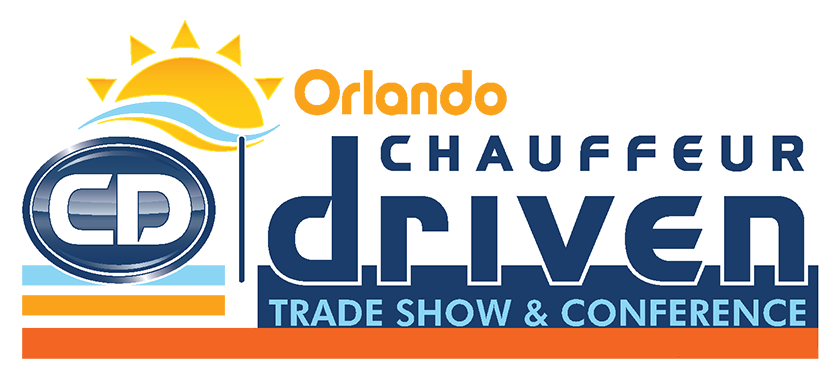 Thank you for joining us!
Lunch? Drinks? Yes, please! We’ll have both on the show floor today, starting at 2:00 pm. 

Don’t forget to use your all-new Show Bucks before they expire tomorrow. It’s literally free money!